[Speaker Notes: Red words require changes]
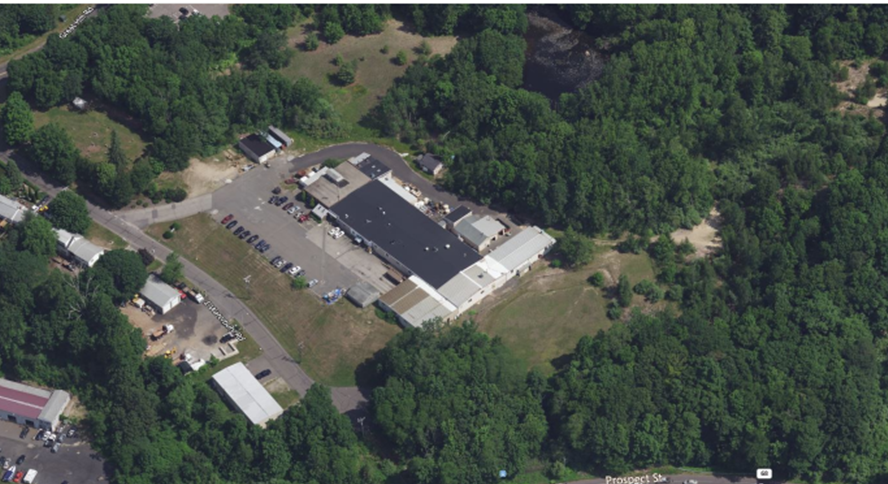 UniMetal Surface Finishing,Naugatuck, ConnecticutStewardship Permit (Renewal)
Public Informational Meeting
July 20, 2022
Online
CT DEEP, UniMetal Surface Finishing LLC
Agenda
Welcome from CT DEEP and Introductions 
Explanation of Stewardship Permit 
Property Background-location and operations history
Timeline of Investigations and Remediation
Actions to be Completed Under Renewed Stewardship Permit
Opportunity for the Public to Comment or Ask Questions

Note:   All participants will be muted until the meeting is open to public participation.  Please note that all or portions of the meeting may be recorded.
Introductions
Permit  Overview
Why we are here:
To continue the property's cleanup progress
To offer an opportunity for public comment on the property’s cleanup

Why is a Stewardship Permit Required?
Regulatory basis: 
Federal and state laws require that this type of facility has an enforceable cleanup schedule in place to advance site cleanup and ensure remedies remain effective into the future.
Permit  Overview
What is a Stewardship Permit?
Cleanups at some sites require long-term monitoring and care to ensure that the remedy remains protective of human health and the environment.
There is a need to keep our promise to the future by having a transparent process that tracks those obligations.
A Stewardship Permit issued by the State of Connecticut is an enforceable mechanism to help keep that promise.
CT DEEP Stewardship Permit Links Together the Property and the Community and Ensures Remedies Remain Effective into the Future
Property Location, Setting, Overview
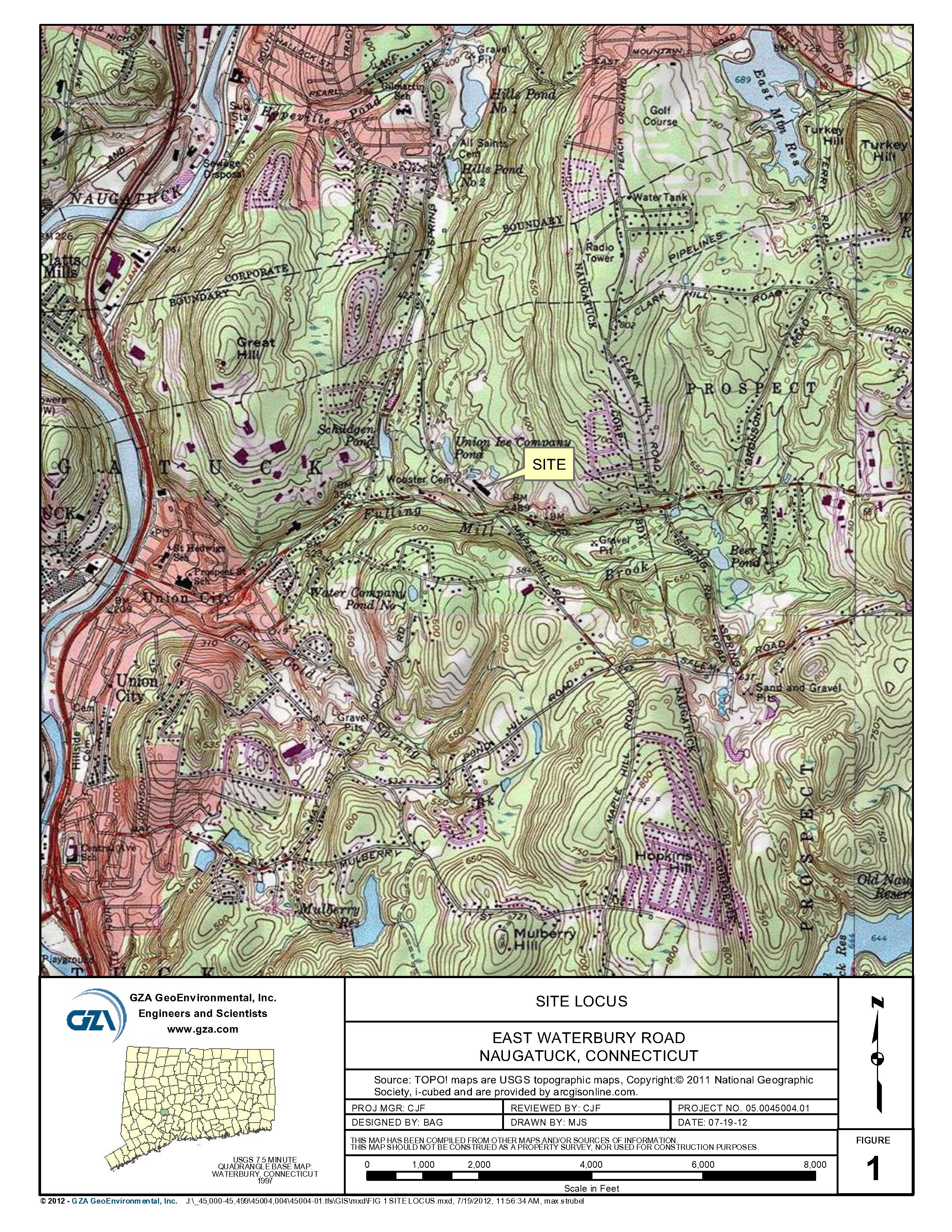 15 Waterbury Road, Naugatuck, Connecticut
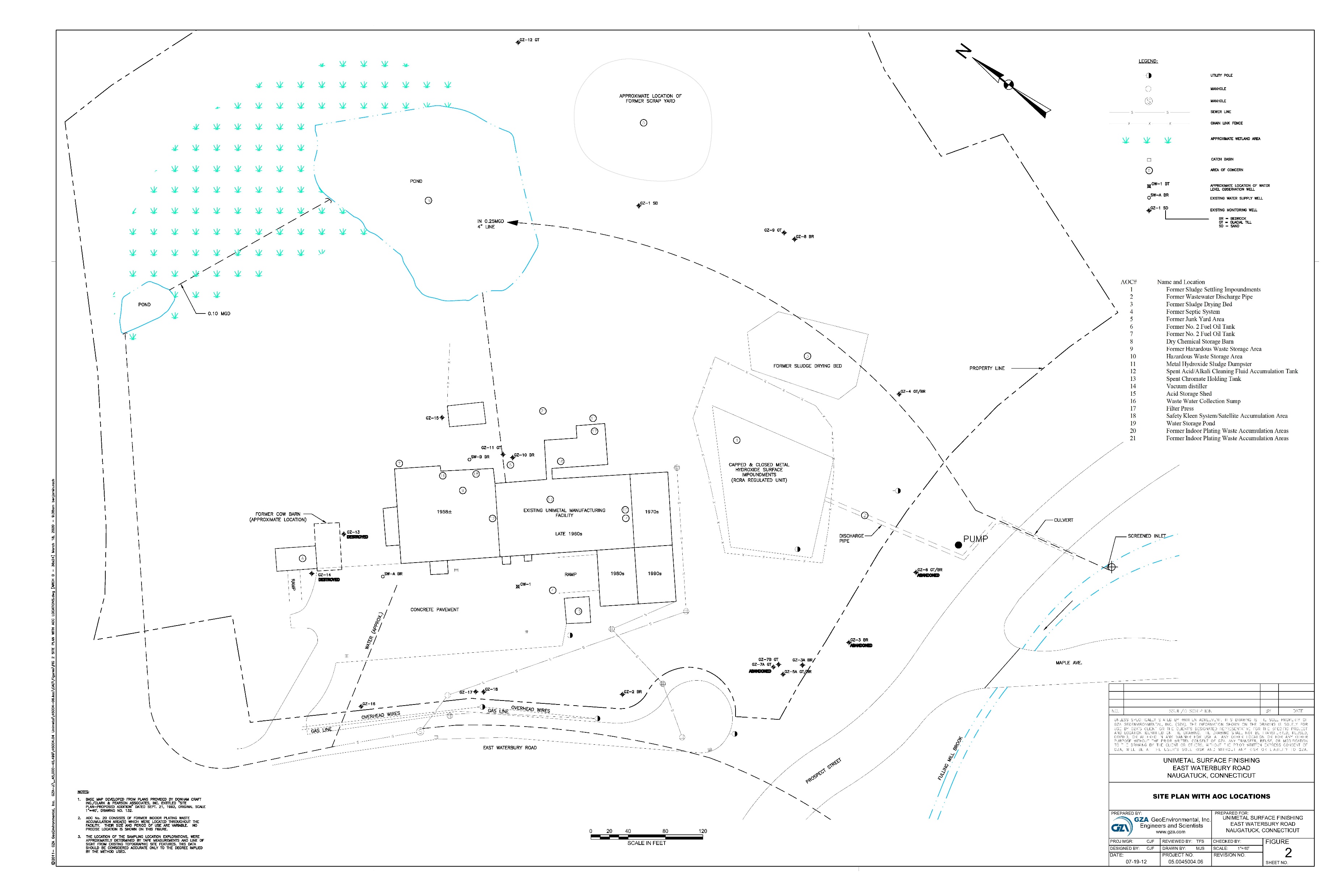 The site is currently owned by UniMetal Surface Finishing, LLC.​
[Speaker Notes: Start: LEP Presenting
Replace Photos with aerial shots of your site. Include below the photo where they were pulled from]
Facility History
UniMetal is a metal surface plating facility that specializes in plating:
Zinc
Copper
Nickel 
Tin
Silver
Gold

The facility has been operating as a plating facility since the 1920s under various owners:
Roberts Plating (1950 to 1971)
Donham Craft (1971 to 2011)
UniMetal Surface Finishing (2011 to Present)
Facility History
UniMetal performs a wide variety of  precious metal and commercial finishing processes for parts used in a wide variety of applications, including:

Automotive	Medical	Telecommunications	Aerospace
Marine	Defense	Electronics			Cosmetics
Military	Battery	Hardware/Fastener		Furniture
Facility History
Processes used include:

Bright Dipping	Cleaning	Copper Plating	Deburring
Nickel Plating	Oxides 	Passivation	
Precious Metals 	Tin Plating	Tri-Plating	
Zinc Alloy Plating 	Testing 	Other Services

Chemicals used in these processes include:

Alkaline cleaning solutions		Pickling acids (nitric, hydrochloric, sulfuric)
Cyanide stripping solutions	Chomating (aluminum, zinc)
Passivation (Nitric acid)		Lacquer	Waxes		Dry Film Lubricants
Electroplating metal solutions (zinc, copper nickel, tin, lead, silver, gold)
Environmental Concerns
Two Closed/Capped Metal Hydroxide Wastewater Impoundments 
Located within a fenced enclosure east of the main facility building
Closed under an impermeable cap  - December 1989
Impacted soils were removed to the bedrock  surface
Some residual deposits containing nickel left in cracks in the bedrock surface
Confirmation samples at the perimeter indicated compliance with closure criteria
Now exists as a grass-covered landform
Monitored and maintained under a post-closure care monitoring program
Environmental Concerns
Soil Investigations
Investigations of exterior soils were completed in 1992 under a RCRA Facility Assessment
Results indicated that soil conditions met cleanup criteria for industrial/commercial areas
A CA-725 Human Exposures Controlled designation was awarded to the facility in 1999
Soils below process areas within the building will require investigation
Investigations are deferred until facility operations are cease process areas are no longer in use
Timeline of Investigations and Remediation
Groundwater Investigations
Groundwater investigations completed in 1992 during RCRA Facility Assessment 
Groundwater also monitored downgradient of the RCRA landform for 30+ years
No release detected. 
A CA-750 Migration of Contaminated Groundwater Under Control designation was awarded to the facility in 2003
Groundwater monitoring results under the Post-Closure Care program indicate groundwater meets drinking water standards, with the exception of sodium in well in the southeast of the Site
Suspected to be from road salt applications on East Waterbury Road
Actions Required in Permit
Establishment of an EUR Prohibiting:
Residential  Activities – Entire Property
Demolition of Site building
Disturbance of concrete floors and underlying soils

Continue Post-Closure Care and Monitoring Program – Closed Surface Impoundment Area
Triennial  Groundwater Monitoring (Once every 3 years)
Monitoring and Inspection of Landform cover and fencing
Maintain and complete repairs as needed
[Speaker Notes: End: LEP presentation]
Actions Required in Permit
Implement Annual Detection Groundwater Monitoring Program
Downgradient of Manufacturing Building
Annual Groundwater Monitoring
Confirm building is acting as impermeable cap over underlying soils

Establishment of a Financial Assurance Fund

Completion of Annual Progress Reports
Summary of Actions Completed in the Year
Report of Groundwater Monitoring Results
Results of Inspections and monitoring
Due March 1st Each Calendar Year
[Speaker Notes: End: LEP presentation]
Summary: Stewardship Permit
Ensures public participation in proposed cleanup

Documents the completion of cleanup

Memorializes phases of completed remediation 

Addresses financial assurance obligations

Spells out long-term obligations of permit holder to simplify transfer of property
[Speaker Notes: Start: DEEP presentation]
CT DEEP Stewardship Permit Public Comment Period
Opportunity to Comment on Draft Permit 

July 7, 2022-Draft permit available for public review

Notice of tentative determination to issue a permit renewal was published, beginning the Public Comment period
Information published in Waterbury Republican-American
Radio announcements on WTIC 1080 am
July 20, 2022-Public Informational Meeting
 September 1, 2022-End of Public Comment period
Next: CT DEEP will review comments, consider if changes needed, then issue final decision
Public Comment Process
Once all written comments are received, CT DEEP will review the comments received in writing and verbally at this meeting prior to finalizing the decision regarding the permit renewal.


This presentation will be posted: 
https://portal.ct.gov/DEEP/Public-Notices/Public-Notices-Proposed-Actions---Opportunity-for-Comment/Proposed-Individual-Permits
Public Comments Welcome
Please send written comments to:
Email:
Sarah.mcquade@ct.gov 
with a copy to
DEEP.REMStewardship@ct.gov
Mail:  
Sarah McQuade, Environmental Analyst
Remediation Division
Bureau of Water Protection and Land Reuse, 2nd Floor
CT Department of Energy and Environmental Protection
79 Elm Street, Hartford CT 06106-5127
All comments must be received by SEPTEMBER 1, 2022
Questions and Comments Welcome
Please note that all or portions of the meeting may be recorded. 

If you wish to speak, please use the “Raise your hand” feature​

The moderator will call your name ​

Unmute your phone / computer ​

If possible, turn your camera on while making a comment​

State your name and address clearly ​

When done, please place your phone / computer back on mute 

Thank you!